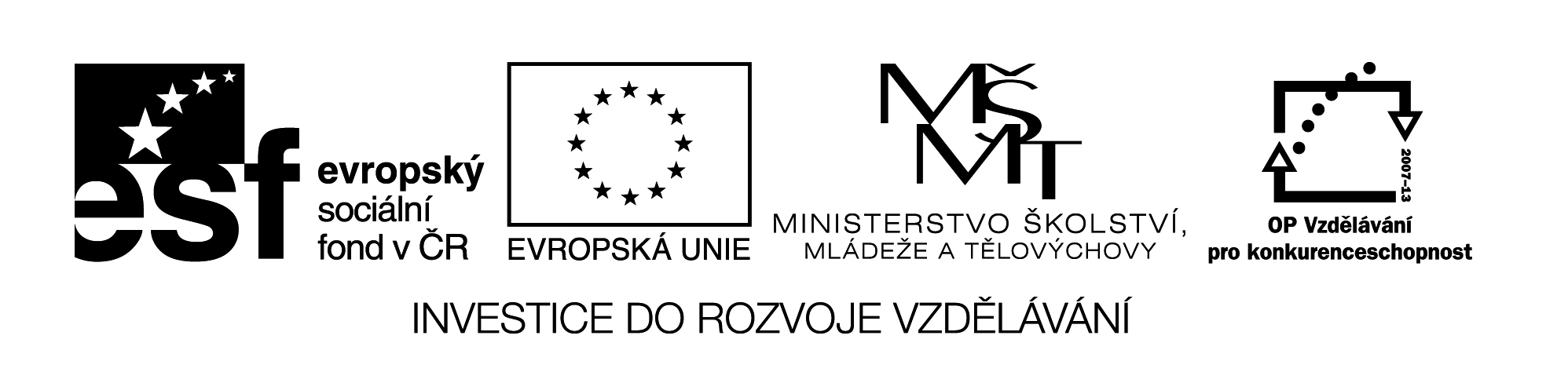 Dědičnost vázaná na pohlaví, pohlavím ovlivněná
Digitální učební materiál byl vytvořen v rámci projektu 
Inovace a zkvalitnění výuky na Slovanském gymnáziu
CZ.1.07/1.5.00/34.1088
Rozlišujeme
1. Gonochoristé – jedinci odděleného pohlaví
2. Hermafrodité – obojetníci, někteří obojetníci nejsou schopni oplodnit sami sebe, některé pohlavní buňky jim dozrávají dříve, podle toho
A.) Hermafrodité proterandričtí – nejprve dozrávají samčí pohlavní buňky
B.) Hermafrodité proterogyničtí – nejprve dozrávají samičí pohlavní buňky
U jedinců odděleného pohlaví je vznik daného pohlaví dán přítomností pohlavních chromozomů – gonozomů (heterochromozomů)
Dědičnost týkající se znaků – gonozomální (srovnej s autozomální)
2 typy gonozomů
A.) párový X chromozom
B.) nepárový chromozom Y – allosom
Podle typů gonozomů rozlišujeme pohlaví:
A.) homogametické – chromozomy XX
B.) heterogametické – chrozomomy XY
Typy chromozomového určení pohlaví
A.) Savčí typ (Drosophila) 
- samice homogametické
- samci heterogametičtí
Příklady: člověk, někteří plazi, obojživelníci, ryby, většina řádů hmyzu, většina dvoudomých rostlin
B.) Ptačí typ (Abraxas)
- samci homogametičtí
- samice heterogametické
Příklady: ptáci, někteří plazi, ryby, obojživelníci, motýli, korýši, ojediněle rostliny
C.) Protenor – nemají chromozom Y
- mšice
Faktory ovlivňující vznik pohlaví :
- genetická výbava, vnitřní faktory (činnost endokrinních žláz – hormony), vnější podmínky
Pokud faktory nespolupracují, působí proti chromozomové výbavě a mohou vzniknout změny:
1.) intersex
jedinec nese znaky obou pohlaví, v počáteční fázi se vyvíjí jako jedinec jednoho pohlaví a v druhé fázi jako jedinec druhého pohlaví
pokud se narodí => sterilní hermafrodit
pohlavní zvrat 
jedinec má chromozomovou výbavu 1 pohlaví, ale vlivem komplexu faktorů se vyvine v 2. pohlaví, nemusí být sterilní
Gonozomální dědičnost
Pohlavní chromozomy se evolučně vytvořily z autozomů, proto obsahují nejenom geny určující pohlaví a znaky, které se pohlaví týkají, ale také geny, které s pohlavím vůbec nesouvisí
Gonozomy mají dvě části, homologní a nehomologní v homologních částech gonozomů platí Mendlovy zákonitosti,  může probíhat crossing-over. V heterologních částech gonozomů neplatí Mendlovy zákony, nedochází ke crossing-overu
Geny na homologní části se označují jako neúplně na pohlaví vázané, geny na heterologní části jsou úplně na pohlaví vázané
Pohlavní chromozomy
[Speaker Notes: http://cs.wikipedia.org/wiki/Soubor:XY-Chromosomen.jpg]
Gonozomální dědičnost
Geny nesené gonozomy se předávají prostřednictvím gonozomů do dalších generací. Znaky řízené geny chromozomu X jsou u homogametického pohlaví výsledkem činnosti páru alel, který může být homozygotně dominantní, heterozygotní, nebo homozygotně recesivní genotyp. U heterogametického pohlaví se alely chromozomu X mohou uplatnit pouze jednotlivě, příslušné znaky nemají párové založení, protože v buňce není přítomen homologický gonozom, geny chromozmu X zde mají hemizygotní genotyp 
Geny chromozomu X se uplatňují jednotlivě, v hemizygotním stavu u jedinců heterogametického pohlaví
U pohlavně vázaných znaků neplatí mendelovská dědičnost, geny nesené chromozomem Y se mohou předávat do další generace jen jedincům heterogametického pohlaví, nemohou se projevit u pohlaví opačného – tzv. přímá holandrická dědičnost
Geny nesené chromozomem X jsou u homogametického pohlaví v diploidním stavu, proto je při úplné dominanci v případě heterozygota fenotypově potlačena činnost recesivní alely, která se uplatní u heterogametického pohlaví (hemofilie – ženy přenašečky, muži nemocní)
Choroby vázané na gonozomy
1.) Hemofilie:
- chorobná krvácivost, porucha srážlivosti krve
- způsobena genem na chromozomu X, platí dědičnost křížem
- matka v daném pohlavně vázaném genu homozygotně recesivní a otec má příslušnou dominantní alelu, pak dcery vykazují dominantní znak po otci a synové recesivní znak po matce
Nejznámější dědičná linie vznikla díky britské královně Viktorii. Ta předala gen pro hemofilii svým dcerám cer Alice a Beatrice, které rozšířily onemocnění do královských rodin Německa, Španělska a Ruska. Vnučka královny Viktorie, Alexandra Fjodorovna, byla přenašečkou hemofilie, její syn Alexej byl těžkým hemofilikem, kterého měl vyléčit proslulý mnich Rasputin
V anglickém exilu zemřeli také synové královny Viktorie Evženie, vnučky královny Viktorie- dva španělští princové. Oba po banálních zraněních - jeden lehce havaroval autem do telefonní budky, druhý si přivodil také v autě lehkým nárazem na volant, krvácení do hrudní dutiny
Královna Viktorie s rodinou
[Speaker Notes: http://cs.wikipedia.org/wiki/Soubor:Queen_Victoria,_Prince_Albert,_and_children_by_Franz_Xaver_Winterhalter.jpg]
Příklady
1.) Gen, který v recesivní formě podmiňuje hemofilii, se nachází na gonozomu X. Otec dívky je postižen hemofilií, její matka je zdráva a pochází z rodiny, kde se tato choroba nikdy nevyskytla. Jak mohou být postiženy touto chorobou děti této dívky, jestliže se provdá za zdravého muže?
2.) Žena – přenašečka hemofilie očekává dítě se zdravým mužem. S jakou pravděpodobností bude 
mít zdravého syna?
Řešení 1chlapci zdraví, dívky přenašečky
Řešení 2 50 % pravděpodobnost, že syn bude nemocný
Daltonizmus
barvoslepost, kdy se nerozlišuje červená a zelená barva
ženy mohou daltonismem trpět také, jinak platí vše, jako u hemofilie
choroba pojmenována na počest barvoslepého anglického vědce Daltona
Test barvosleposti
[Speaker Notes: http://cs.wikipedia.org/wiki/Soubor:Ishihara_11.PNG]
Příklad
Neschopnost rozlišovat červenou a zelenou barvu je recesivně pohlavně vázaný znak. Jaké 
fenotypy se mohou vyskytovat u dětí ženy neschopné rozlišovat barvy s mužem barvy 
rozlišujícím?
Řešení 3Dívky budou přenašečky, chlapci barvoslepí
Dysplasie
nejsou vyvinuté potní žlázy, dochází k přehřívání těla, hromadění škodlivin

Svalová dystrofie – postupné ochabování svalstva, několik typů, také pohlavně vázaná
http://www.ceskatelevize.cz/porady/1095946610-diagnoza/svalovy-system-a-kuze/193-svalova-dystrofie/
Znaky pohlavím ovládané nebo ovlivněné
znaky, jejichž geny jsou umístěny na autozomech
- jejich projev se může uskutečnit pouze v přítomnosti pohlavních hormonů
vlivem pohlavních hormonů se projev u samců a samic liší 
( sekundárná pohlavní znaky)
 
Znaky pohlavím ovládané – mají u jednoho pohlaví alternativní projev a u druhého mají jen jednu formu 
 
Znaky pohlavím ovlivněné – u jednoho pohlaví se jeví jako dominantní a u druhého jako recesivní znak, např. plešatost a sekundární pohlavní znaky.  Heterozygot – muž plešatý, žena nikoliv
Vylušti:1. Ptačí typ určení pohlaví2. Barvoslepost děděná gonozomálně recesivně3. Pohlavní chromozom4. Chromozom somatické buňky5. Porucha srážlivosti krve6. Obojetník
Řešení
Spojte
1. Gonozom
2. Heterogametické pohlaví u člověka
3. Hermafrodit
4. Chybění potních žlázek
5. Špatná srážlivost krve
6. Holandrická dědičnost
7. Alozom
8. Abraxas
A. Chromozom Y
B. Dysplasie
C. Přímá dědičnost
D.) hemofilie
E. Barvoslepost
F. Ptačí typ určení pohlaví
G. Muž
H.  Pohlavní chromozom
I. Obojetník
Existují i lidé hermafrodité?
Caster Semenyaová je atletka z Jihoafrické republiky závodící na středních tratích. Výrazné zlepšení v sezóně 2009 (až na čas 1:55 min.) i celkový mužný zjev a hlas atletky zavdal již před mistrovstvím spekulace o její možné hormonální či sexuální poruše. Na popud atletické federace pak byla podrobena sex-testu. Podle listu Sydney Morning Herald jeho výsledky odhalily, že mistryně světa na 800 metrů má mužské i ženské pohlavní orgány. Celý případ se stal mediálně známým a kritizován byl především Jihoafrický atletický svaz, který do Berlína Semenyaovou vyslal i přesto, že znal výsledky dřívějších testů. 
http://www.youtube.com/watch?v=lew60Sjo26U
[Speaker Notes: http://cs.wikipedia.org/wiki/Caster_Semenyaov%C3%A1]
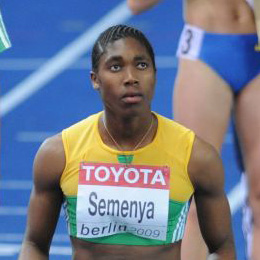 [Speaker Notes: http://cs.wikipedia.org/wiki/Soubor:20090819_Caster_Semenya_cropped.jpg]
Použitá literatura
1.) SOKOLOVSKAJA, B. Ch. Genetika v příkladech. 3., dopl. vyd. Praha, 1979.
2.) JELÍNEK, Jan a ZICHÁČEK, Vladimír. Biologie pro gymnázia: (teoretická a praktická část). 9. vyd. Olomouc: Nakladatelství Olomouc, 2007. 575 s., [92] s. barev. obr. příl.ISBN 978-80-7182-213-4.
3.) Hemofilie. In: Wikipedia: the free encyclopedia [online]. San Francisco (CA): Wikimedia Foundation, 2001- [cit. 2013-06-16]. Dostupné z: http://cs.wikipedia.org/wiki/Hemofilie
Zdroje obrázků
http://cs.wikipedia.org/wiki/Soubor:XY-Chromosomen.jpg
http://cs.wikipedia.org/wiki/Soubor:Queen_Victoria,_Prince_Albert,_and_children_by_Franz_Xaver_Winterhalter.jpg
http://cs.wikipedia.org/wiki/Soubor:Ishihara_11.PNG
http://cs.wikipedia.org/wiki/Soubor:20090819_Caster_Semenya_cropped.jpg